Towards value-driven regulation – insights from Dutch research
Roland Bal
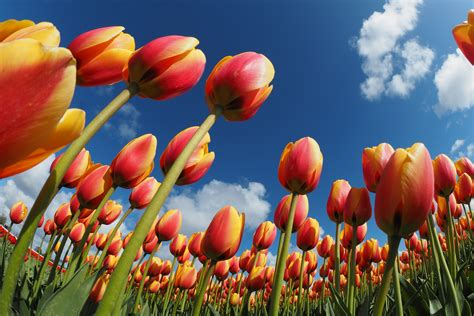 Developments in Dutch healthcare
Increasing scarcity – workforce, medication, appliances

Moving from competition to planning and cooperation
Increasing centralisation of (complex) care

Moving towards integrating acute, long-term and social care
Increasing regional cooperation

‘Appropriate care’ policies	
Ageing-in-place; eHealth; task shifting; person-centered care; etc.

Increased attention for resilience in case of external threats (climate, war)
Expert Group on Health & Care Regulation
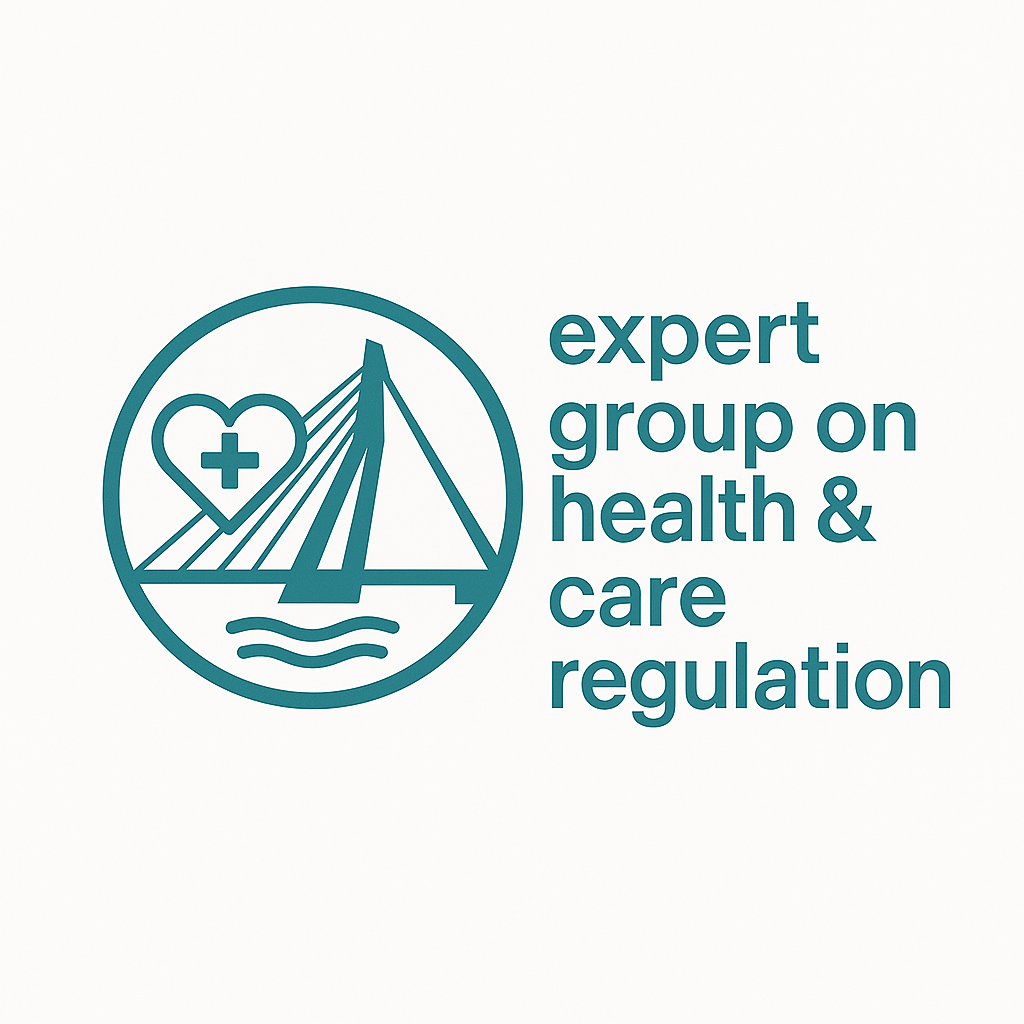 RESEARCH | 15+ years research on regulating quality and safety in health and care | embedded research at the Dutch Health and Youth Care Inspectorate

TEACHING | Erasmus International Regulator course in collaboration with UK, Norwegian and Dutch regulators | trained 76 regulatory professionals from 11 countries

ENGAGEMENT | Advisory and leadership roles with bodies such as the Dutch Health Council, WHO, Lancet, International Forum and Health Standards Organization
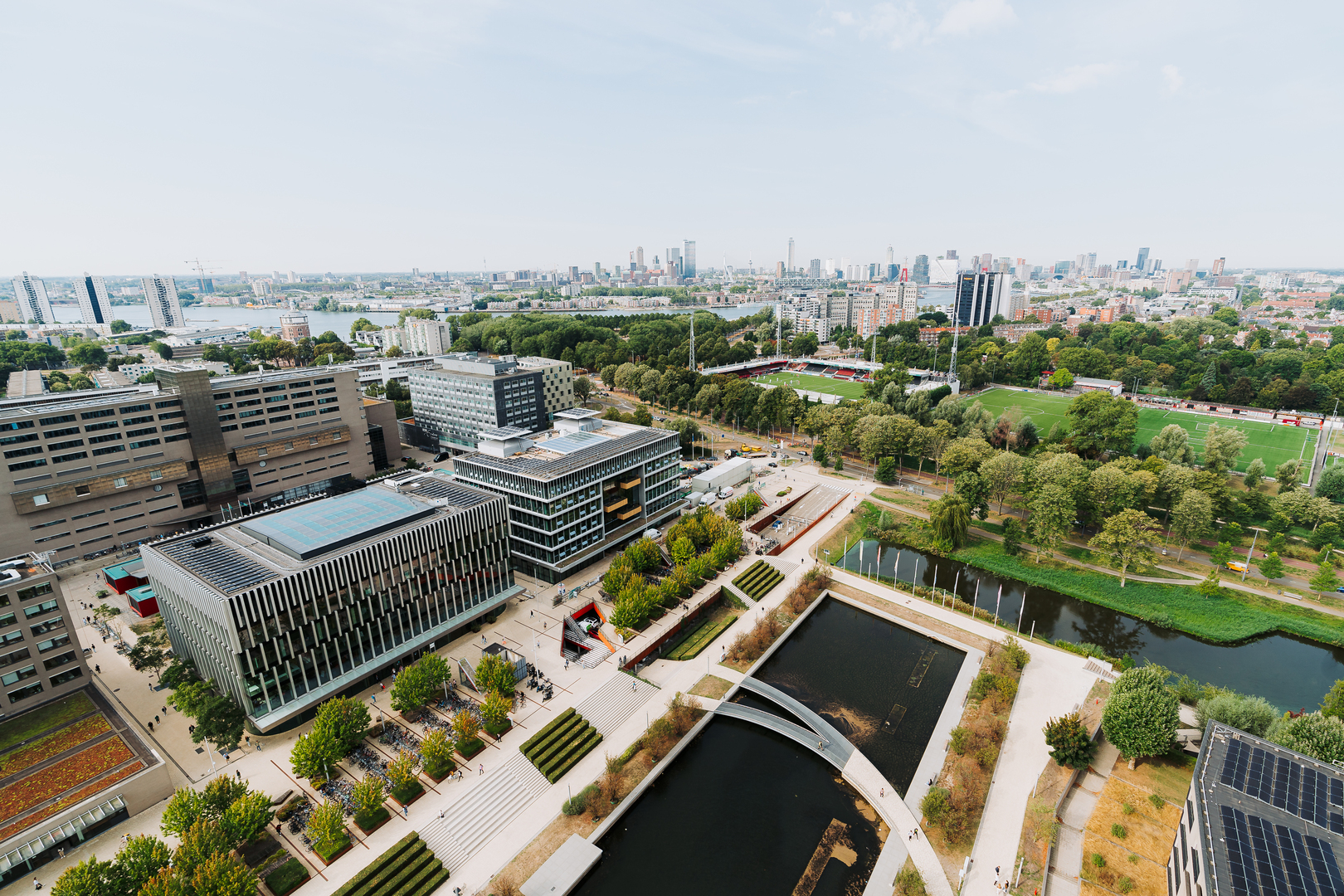 More information? Visit our website or email us
Consequences for regulation
Traditional assumptions of regulation and oversight no longer hold

Current quality standards hard to use 
due to scarcity problems, networks, new themes (person-centeredness)

Who to hold to account for networked care? 

Changing societal expectations
Decreasing trust & increasing expectations

Creating regulatory uncertainty
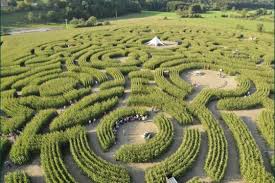 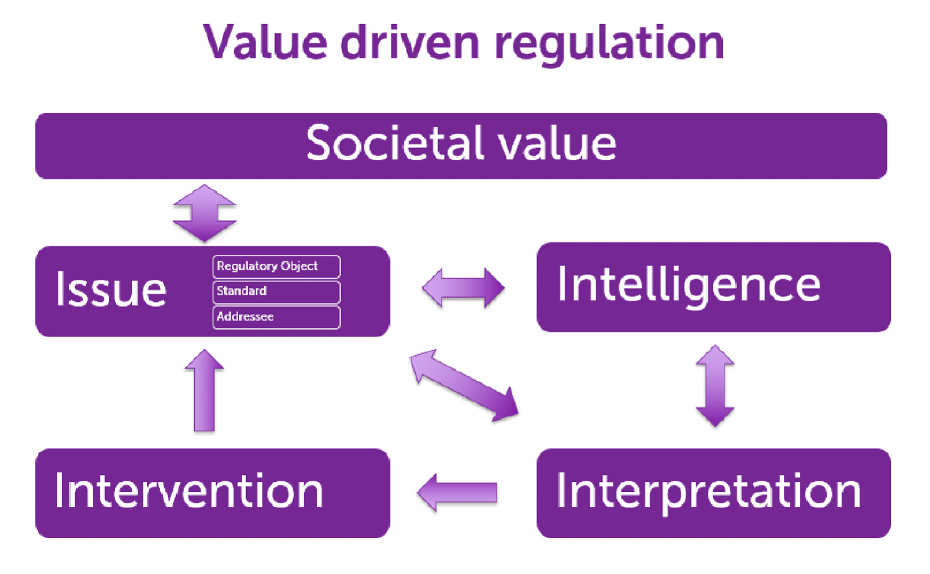 Regulating under uncertainty

Translating societal values

See regulation as including whole cycle – including defining regulatory object & addressee

Reassess regulatory strategies regularly (reflexivity)
Leistikow, Pot & Bal, Social Science & Medicine 2022
Regulating scarcity (1)
Societal values: equitable access; quality & safety; population health

Diversification of addressees and regulatory objects:

Health and social care facilities – what are they doing to cope? No scapegoat for bad quality!
Regulatory actors – redesigning regulatory frameworks
National government – changing policies, budgets
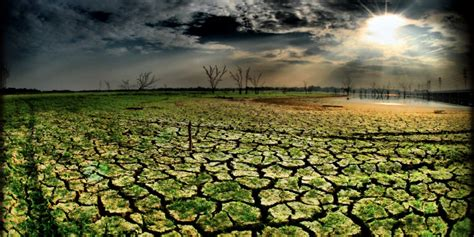 Regulating scarcity
Diversification in regulatory styles and skills needed

Reflexive regulation / narrative approaches
Move from checkbox to situated improvisation
Focus on soft signals and cultures

Example: RUN project
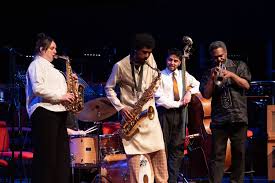 Reflexive regulation
Reflexive regulation – taking effects of regulation into account
Both ‘intended’ and ‘non intended’ effects
Considering possibilities of regulatees to comply
With an eye for ones’ own framings and how these affect regulatees
And on the network of other regulators

Especially important with people in vulnerable positions
Network effects unclear
No obvious addressant for regulation
Little knowledge about ‘good’ care
Lack of standards
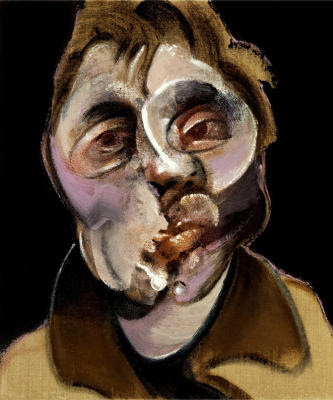 RUN-study
Furthering reflexive regulation through narrative accountability
Focussed on people in vulnerable positions:
People with dementia living at home and their partners
Young people with severe mental issues
People with ‘distance to the labour market’

Collecting client stories
Reflexive sessions with regulators
Experimenting with narrative accounting

In cooperation with six regulators and client 
organisations

More info, see project website
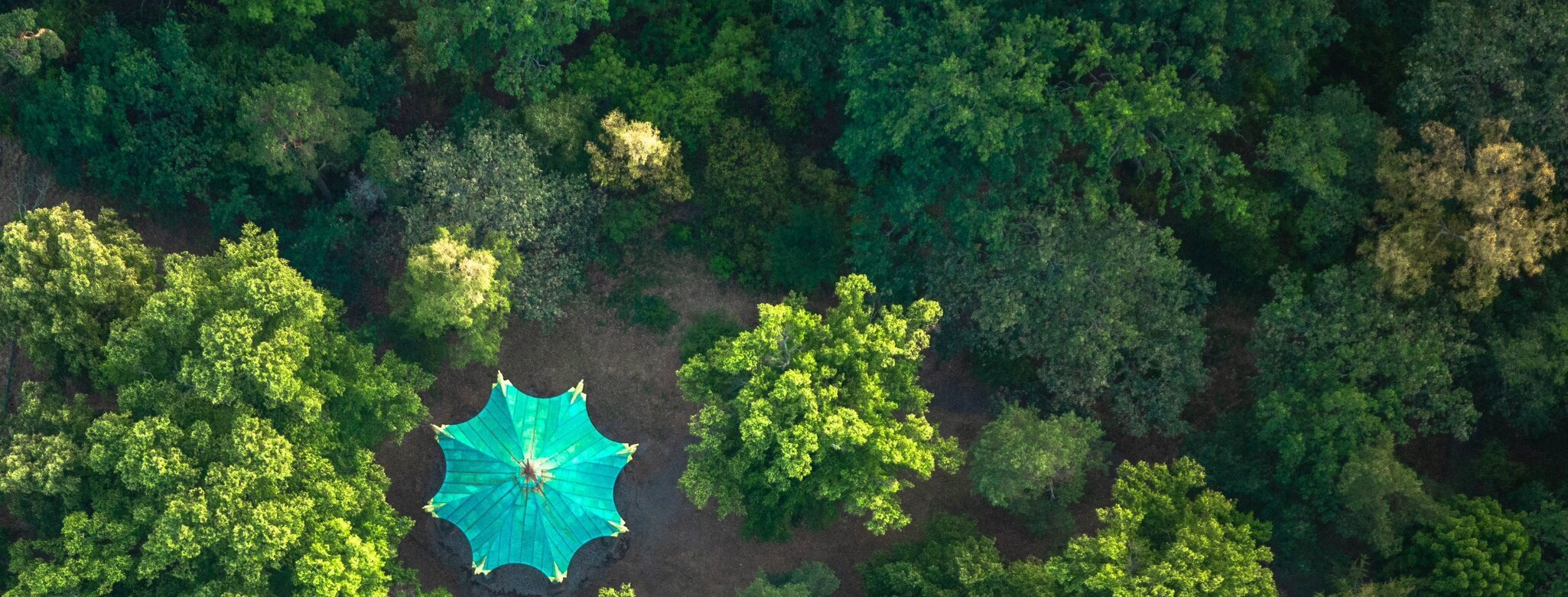